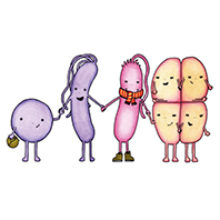 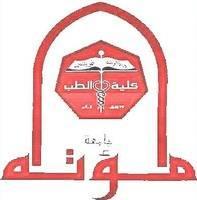 Introduction to Microbiology
By
Professor Dina Moustafa Abou Rayia
Medical Microbiology and Immunology Department
1
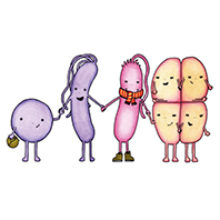 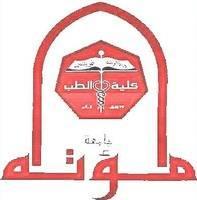 Microbiology

Micro small- bio living- logy science

 It is the science dealing with minute organisms, invisible to the naked eye, named microbes or microorganisms.
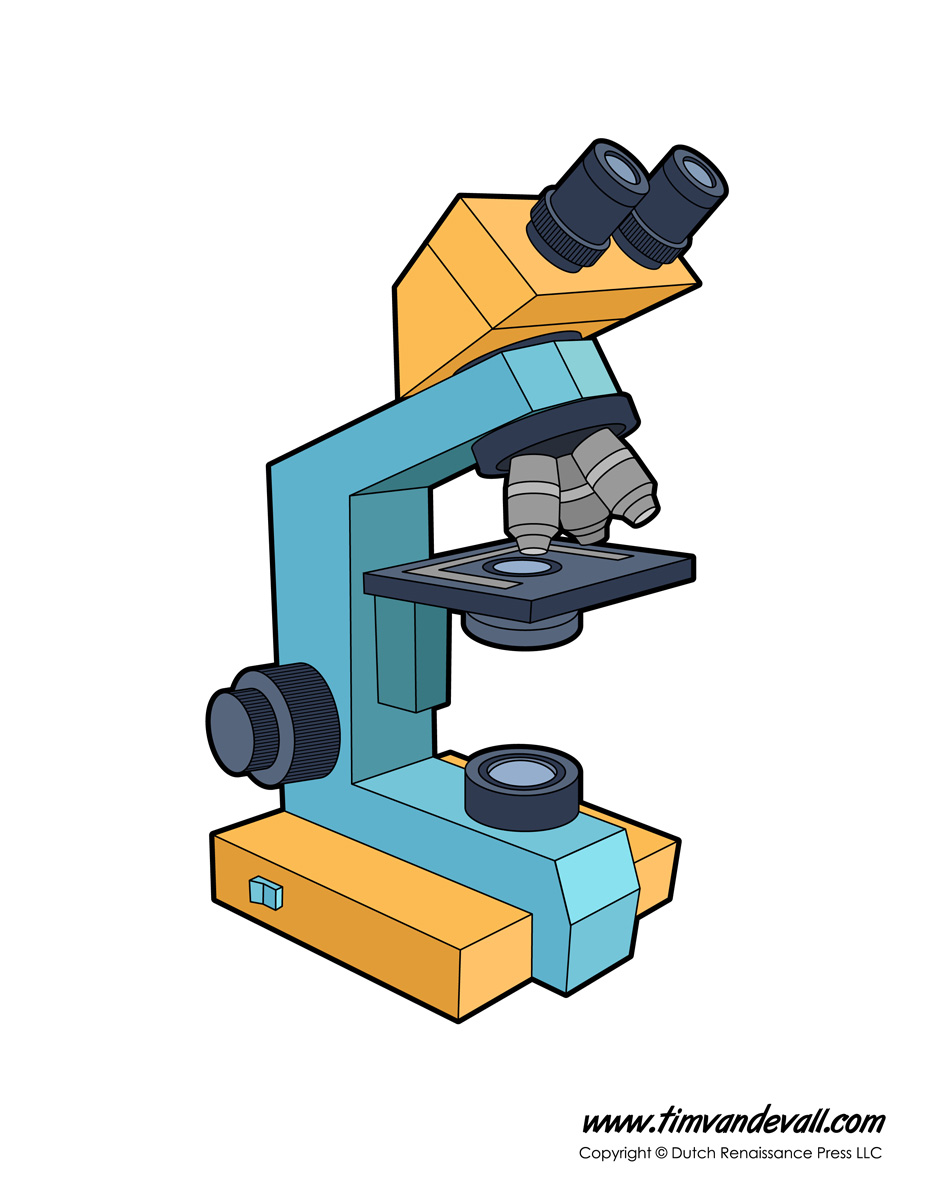 2
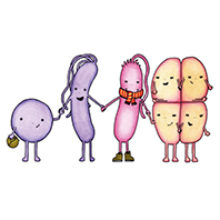 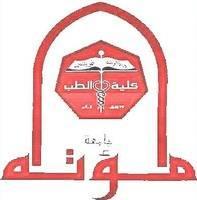 Microorganisms in our life
Most microorganisms are free living in soil, water, and similar habitats, and are important in the maintenance of an ecological balance on earth.
Some microorganisms live in humans and animals and are needed to maintain their health.
Some microorganisms are used to produce food and chemicals.
A small portion of microorganisms are disease-producing or pathogenic for man and animals.
3
Medical Microbiology is subdivided  into
Bacteriology
Mycology
Virology
Parasitology
The science of bacteria, the causative agents of several infectious diseases
The study of fungi pathogenic for man
The science of viruses, non-cellular living agents capable of causing infectious diseases in man
The study of parasites pathogenic for man e.g. protozoa
In addition, medical microbiology includes the study of the mechanisms of infection, the methods of diagnosis, specific therapy, and prophylaxis of infectious diseases
4
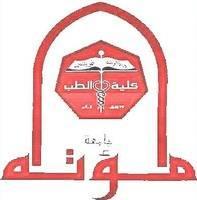 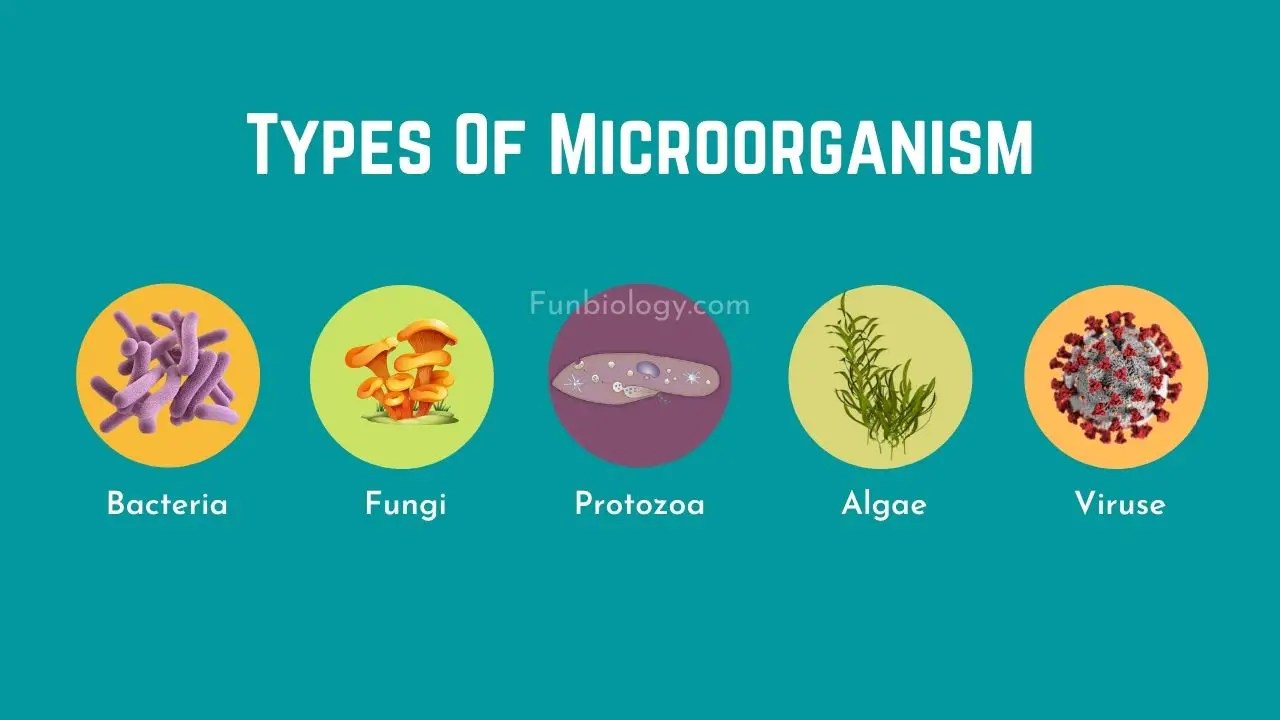 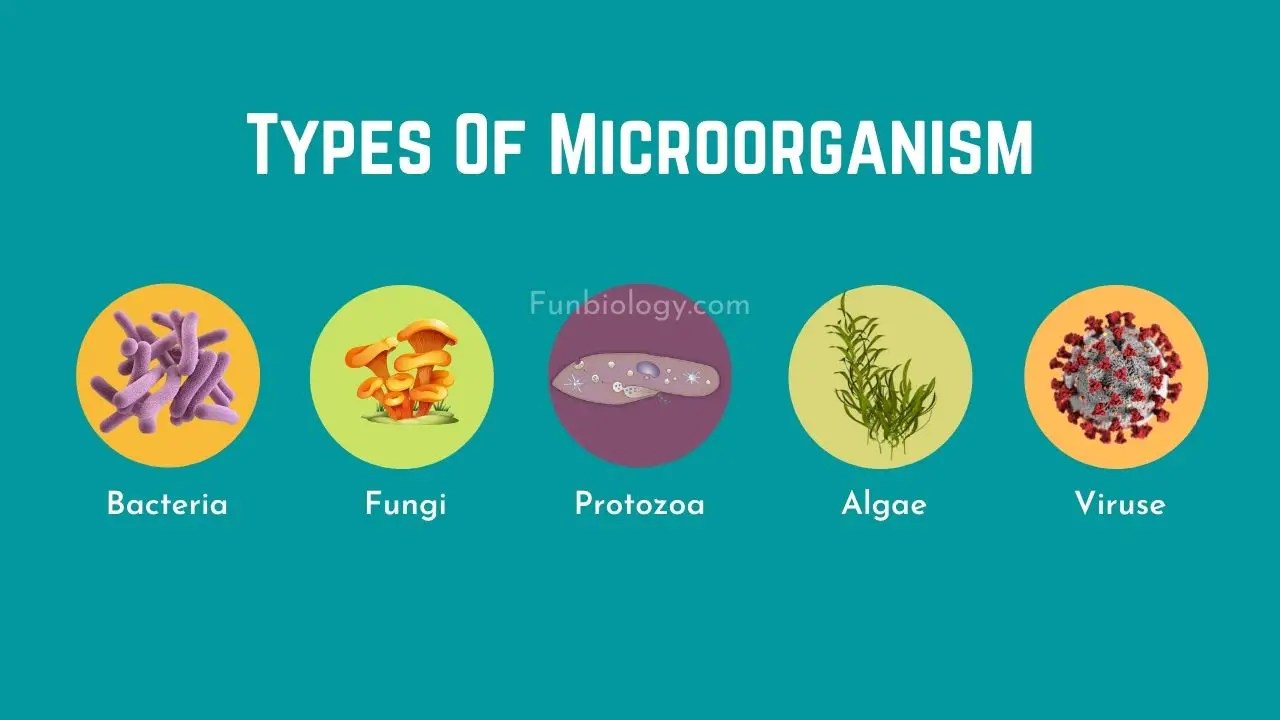 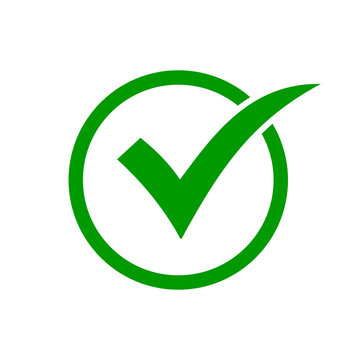 5
Biological division of microorganisms
1. Cellular microorganisms
2. Viruses
3. Prions
Eukaryotes
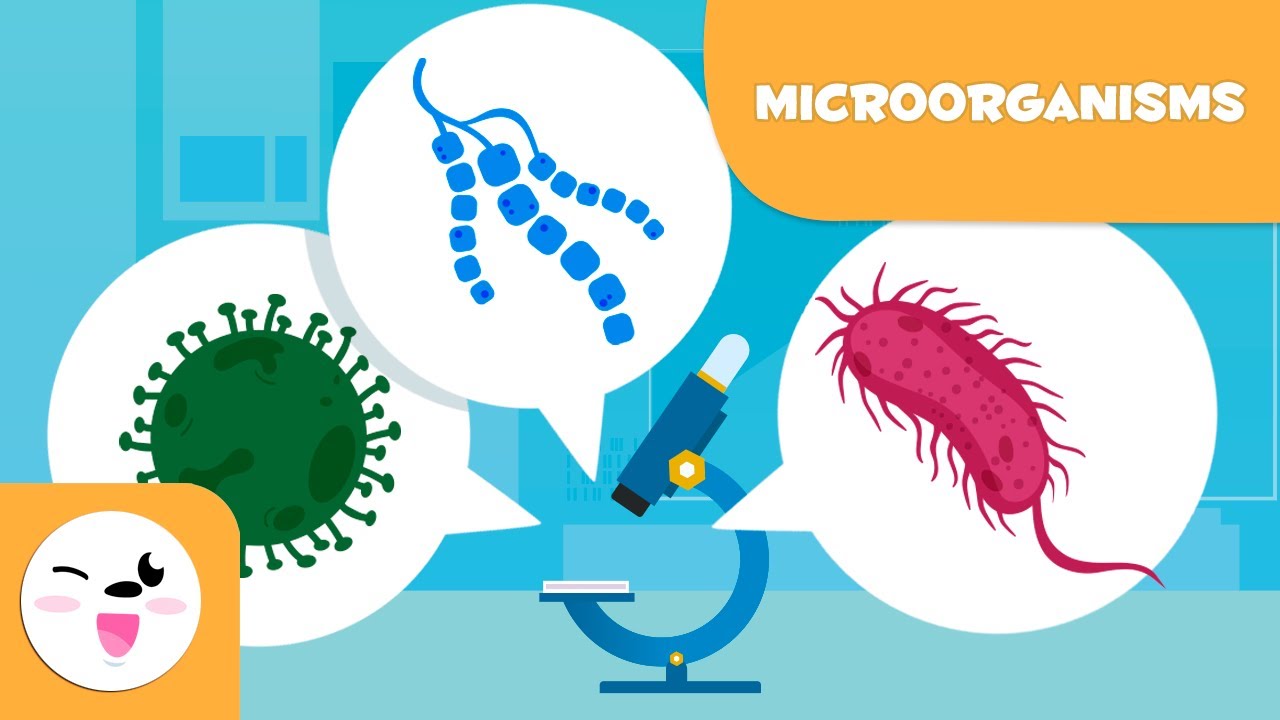 Prokaryotes
6
7
3. Prions
2. Viruses
They are infectious protein particles composed of protein only and contain no nucleic acid. They are highly resistant to inactivation by physical and chemical agents.
They are not cells. They are too small to be seen with light microscope and are unable to perform any of the metabolic or reproductive functions characteristic of living organisms. They are obligatory intracellular, depend entirely on the host cell’s synthetic machinery, and can’t be cultured on artificial media.
8
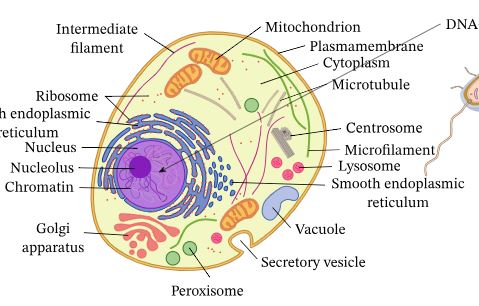 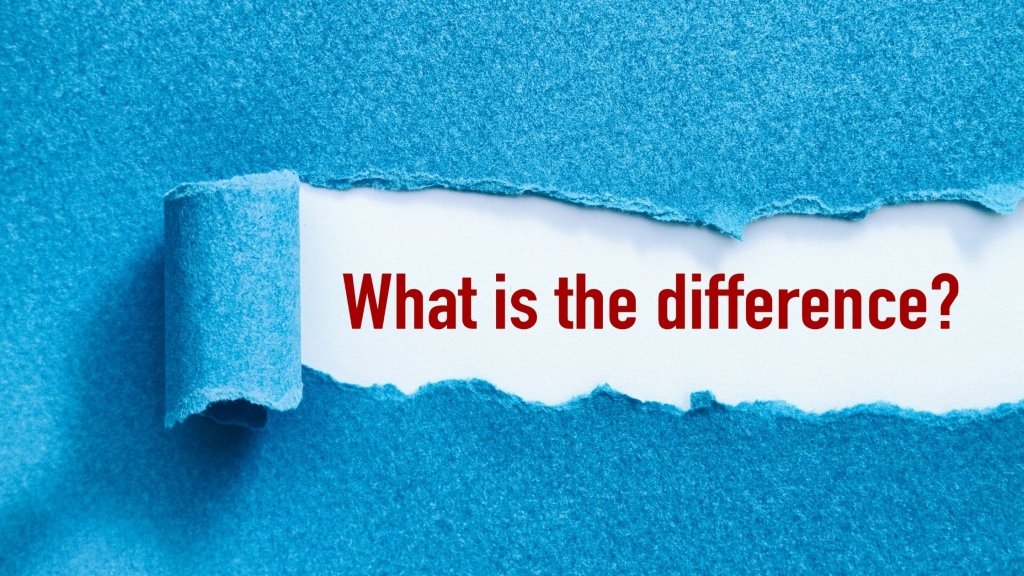 Typical Eukaryote cell
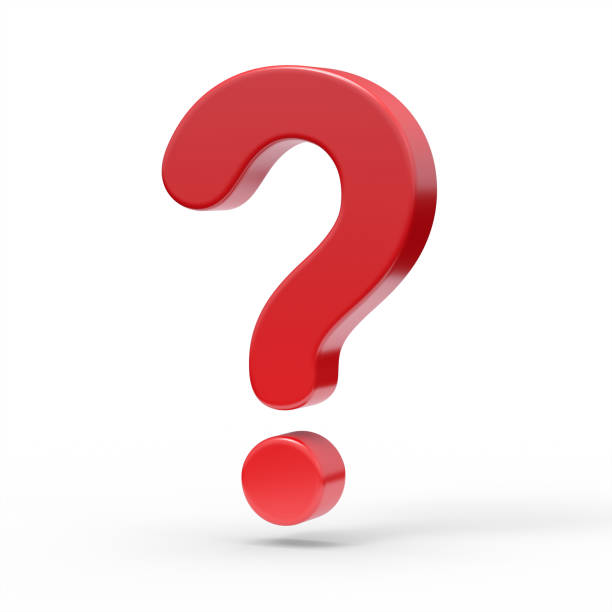 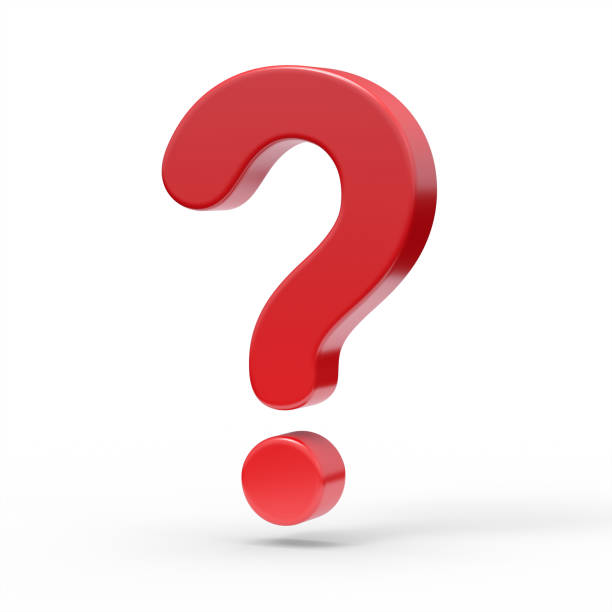 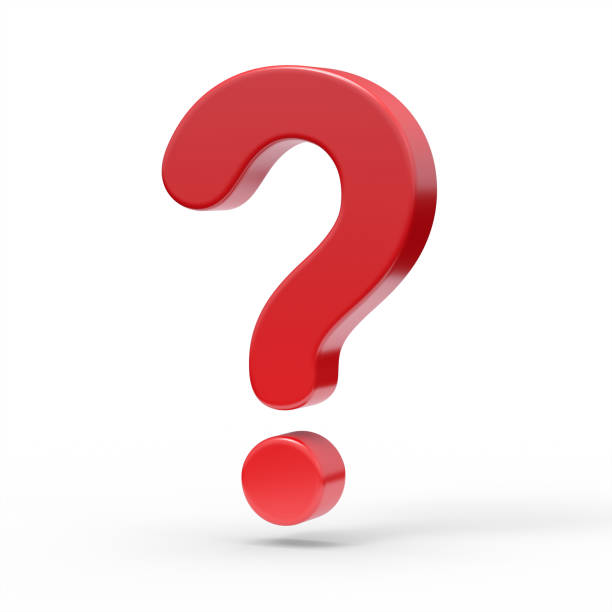 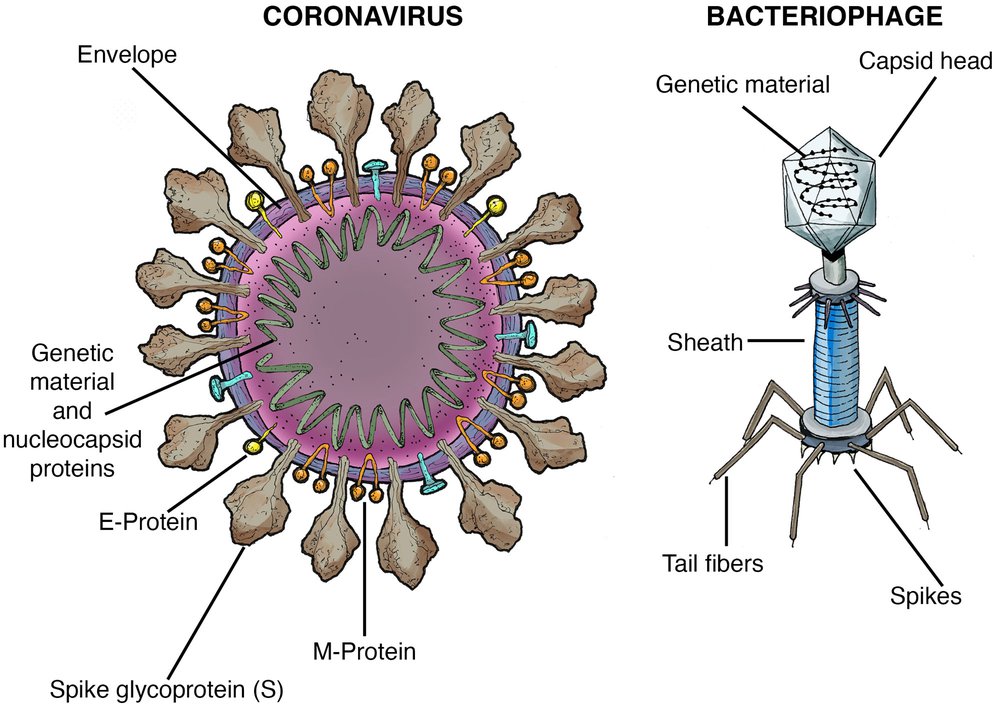 Viruses
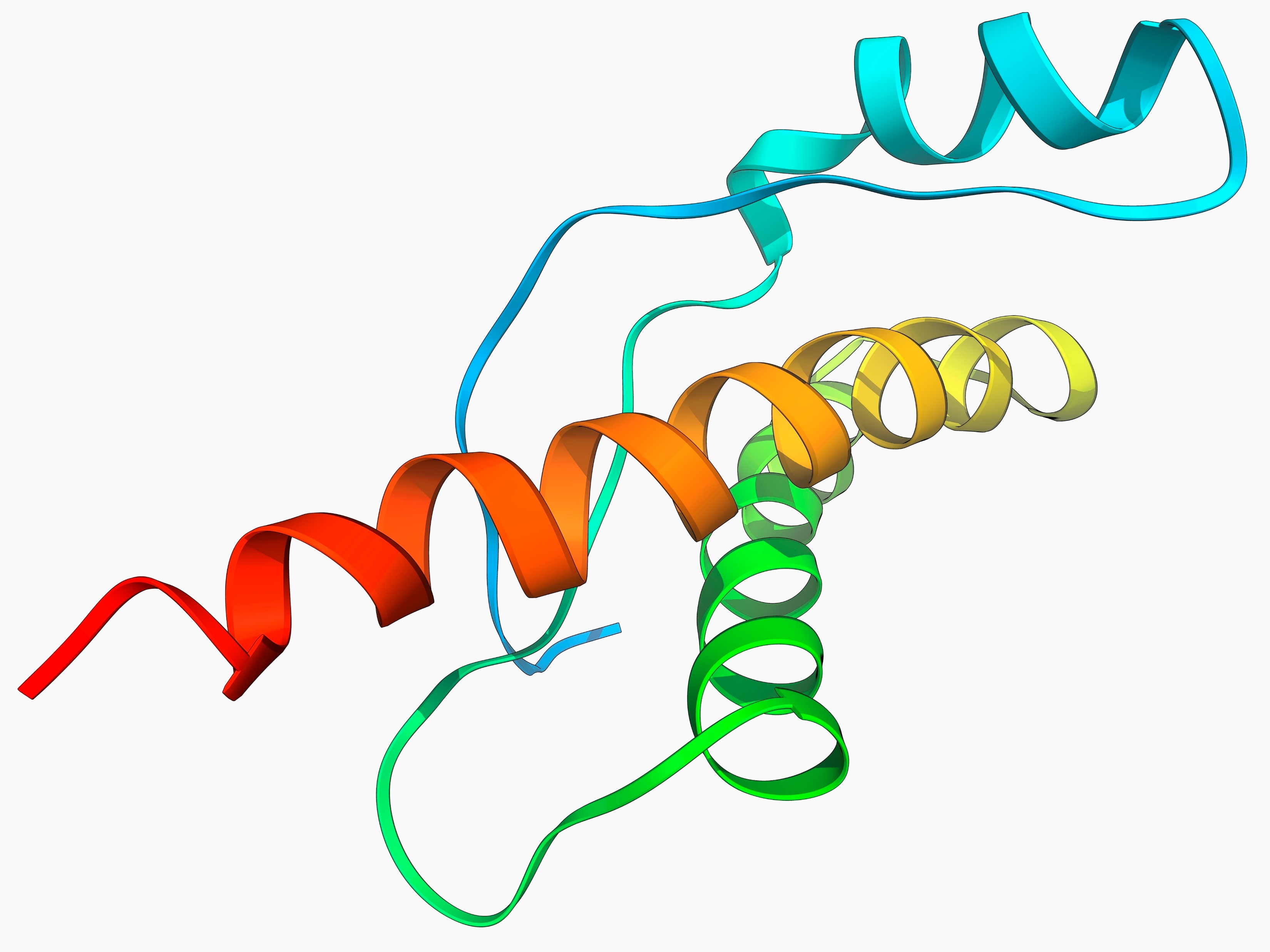 Prions
10
How to name a microorganism ??
Scientific naming of a microorganism gives each microbe 2 names:
Genus: begins with capital letter
Species: begins with a small letter
Both are italic
Staphylococcus aureus
Fasciola hepatica
11
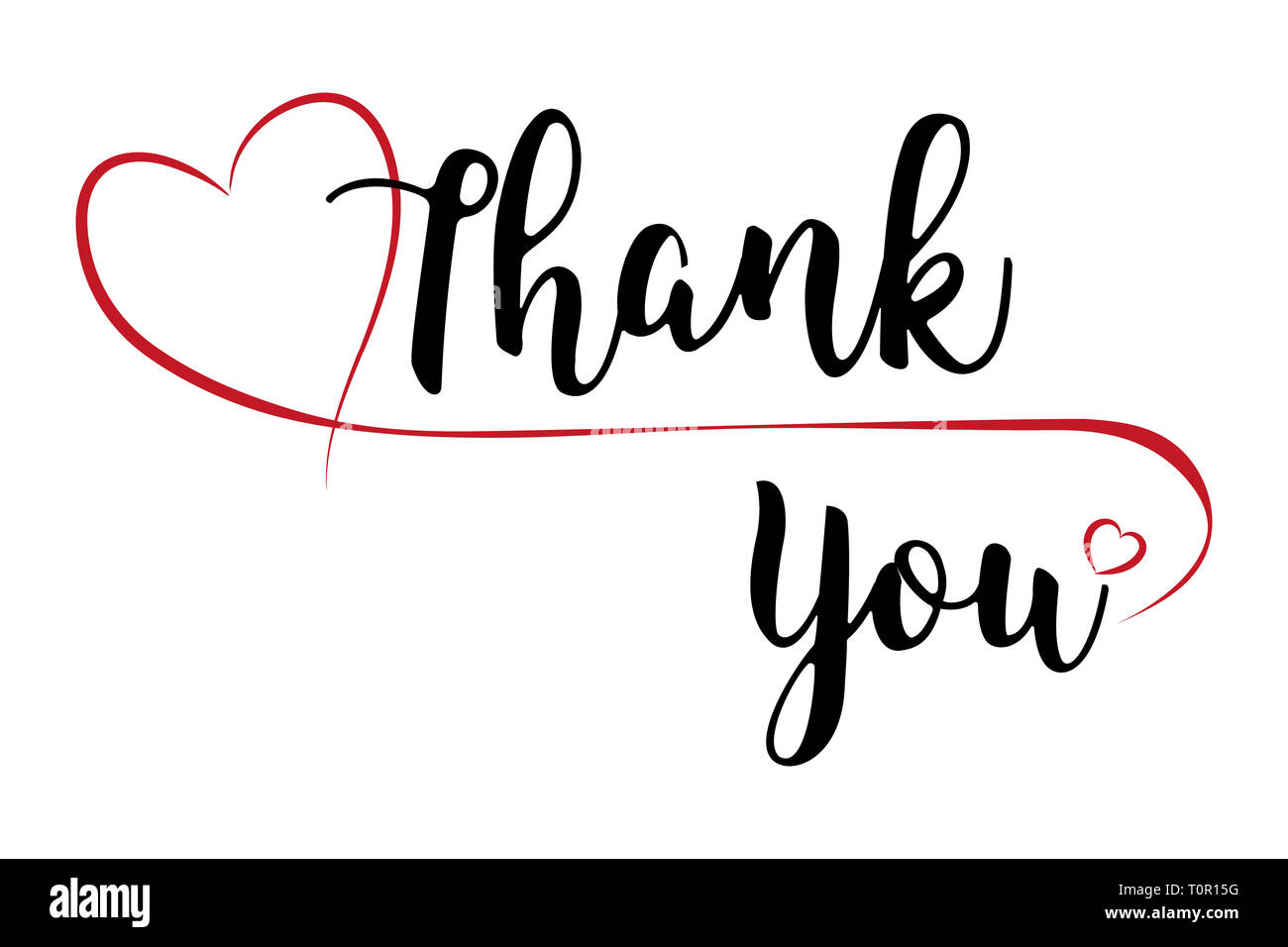 12